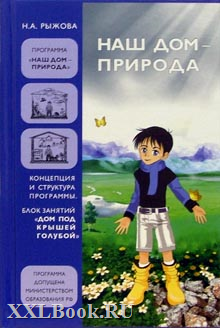 ПРОГРАММА
ЭКОЛОГИЧЕСКОГО ОБРАЗОВАНИЯ ДОШКОЛЬНИКОВ
«НАШ ДОМ — ПРИРОДА»

Автор: Рыжова Наталья Александровна



Презентацию подготовила 
воспитатель МДОУ «Детский сад №104» 
Руданова Наталия Алексеевна
Цель программы :
Воспитание с первых лет жизни гуманной, социально активной, творческой личности, способной понимать и любить окружающий мир, природу и бережно                 относиться к ней.
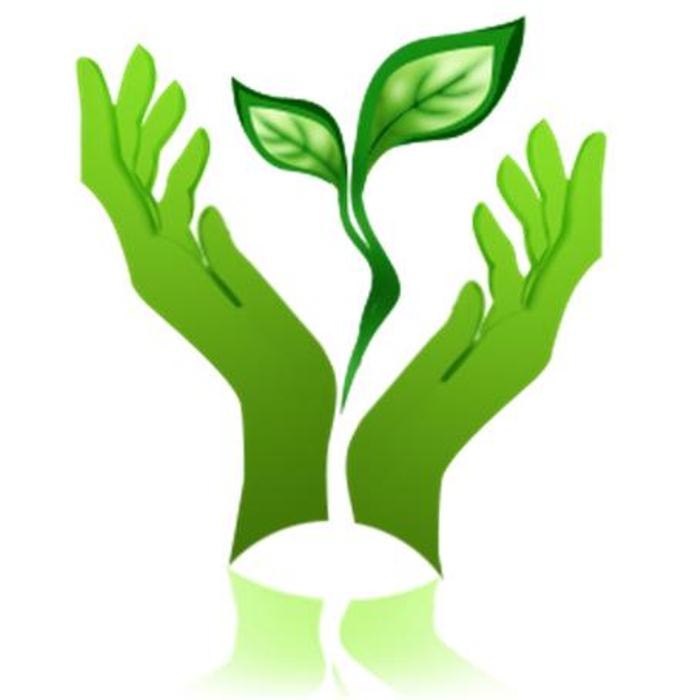 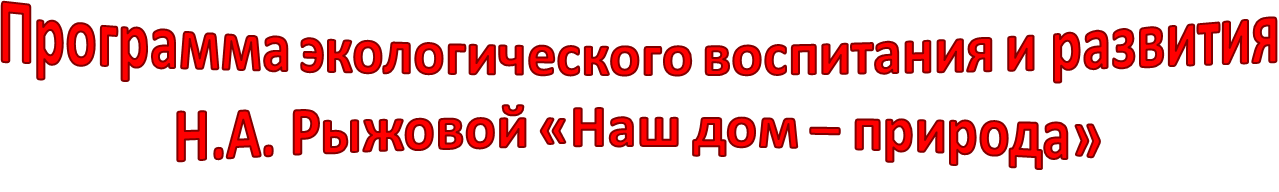 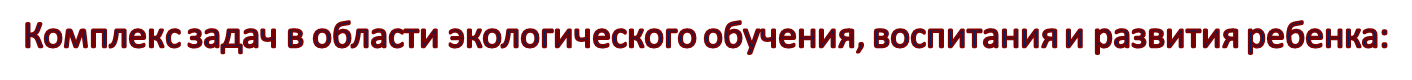 формирование системы элементарных научных эко­логических  знаний;
развитие познавательного интереса;
воспитание гуманного, эмоционально-положительного, бережного, заботливого отношения к миру природы и окружающему миру в целом; 
формирование  первоначальных умений и навыков экологически грамотного и безопасного для природы и для са­мого ребенка поведения;
формирование умений и навыков наблюдений за при­родными объектами и явлениями;
формирование первоначальной системы ценностных ориентации;
освоение элементарных норм поведения по отноше­нию к природе, формирование навыков рационального приро­допользования в повседневной жизни;
формирование умения и желания сохранять природу и при необходимости оказывать ей помощь;
формирование элементарных умений предвидеть по­следствия некоторых своих действий по отношению к окру­жающей среде.
Принципы отбора содержания программы «Наш дом – природа»
Я и природа
Вода
Воздух
Солнце
Песок
Глина
Камни
Почва
Растения
Животные
Лес
Человек и природа
Структура программы
1 уровень
2 уровень
3 уровень
4 уровень
Возраст детей
Программа предна­значена для работы с детьми старшей и подготовительной к школе групп (5—7 лет). Именно в этом возрасте у детей появляется способность к осмыслению причинно-следственных связей и к абстрактному мышлению, что необхо­димо для понимания существующих в природе взаимосвязей. Содержание программы и методика работы учиты­вают психологические и физиологи­ческие особенности этого возраста. Весь материал дается в доступной и привлекательной для детей форме.
Методика работы по программе
Конструированиее
Игра
Музыка
Блок занятий
Исследо-вание
ИЗО
Театр
Труд
Литература
Формы реализации программы
Наблюдения 
Опыты и исследования
 Проектная деятельность 
Развивающие игры 
Моделирование 
Просмотр слайдов, фрагментов познавательных фильмов и программ 
Чтение художественных произведений 
Рассматривание иллюстраций 
Слушание музыкальных произведений, звуков природы 
Экскурсии 
Труд в природе
Компоненты содержания программы
Программа имеет методическое обеспечение:
Разработку по созданию развивающей среды в дошкольном учреждении,
 Рекомендации по ознакомлению детей с водой, воздухом, почвой, камнями, песком, глиной
Ценным аспектом программы является то, что автор обращает внимание на отходы, которые в большом количестве производит человечество, и которые составляют реальную опасность для природы планеты. 
Методические рекомендации предусматривают эмоциональное воздействие на детей:
Автором написаны экологические сказки, придуманы "письма животным", создан экологический проект "Мое дерево". 
Программа Н.А. Рыжовой имеет продолжение в начальной школе.
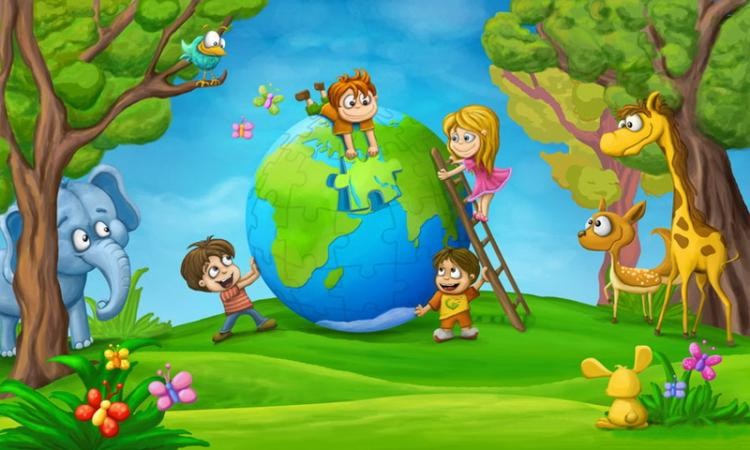 Ожидаемые результаты
Предполага­ется получить результаты в области воспитания и обучения, а значит, развития ребенка: воспитание эмоцио­нального, бережного отношения к объектам окружающего мира, умения видеть красоту окружающего мира, формирование представлений о неко­торых природных объектах, явлениях, закономерностях; привитие навыков экологически грамотного поведения в природе и в быту; умения прогнози­ровать свои действия по отношению к окружающей среде; желания предпри­нимать определенные действия по ее сохранению и улучшению.
Отличительные особенности программы
Отличительные особенности данной программы от уже существующих в этой области заключаются в том, что  программа «Наш дом — природа» обеспечивает преемственность в экологическом образовании дошкольников с начальной школой по предметам «Окружающий мир» и «Природоведение». 
Особое внимание в ней уделяется формированию целостного взгляда на природу и место человека в ней. У детей формируются первые представления о существующих в природе взаимосвязях и на этой основе — начала экологического мировоззрения и культуры, ответственного отношения к окружающей среде, к своему здоровью.
Спасибо за внимание!
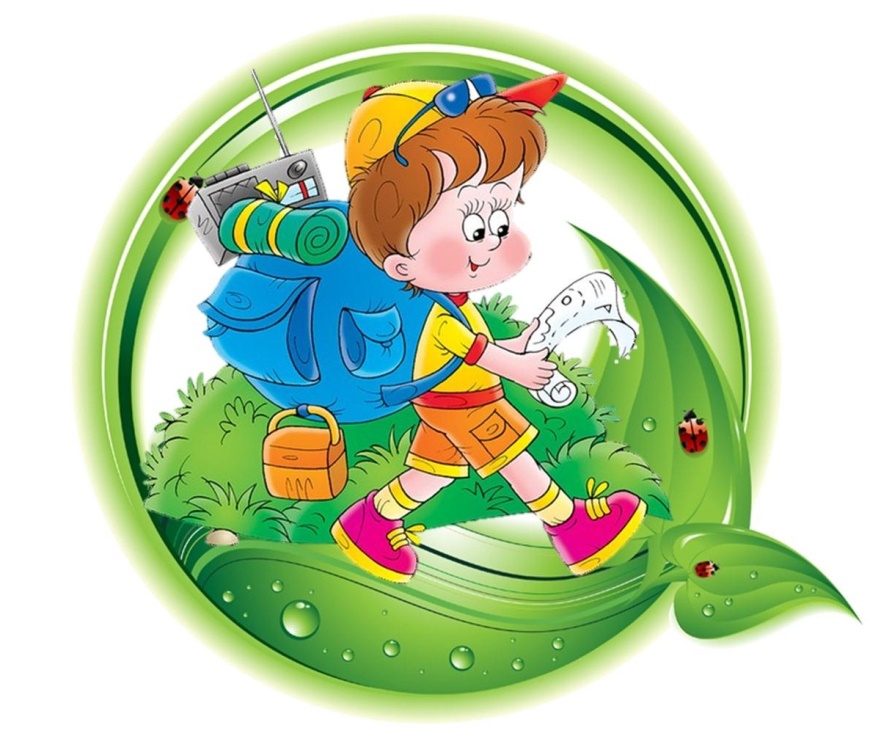